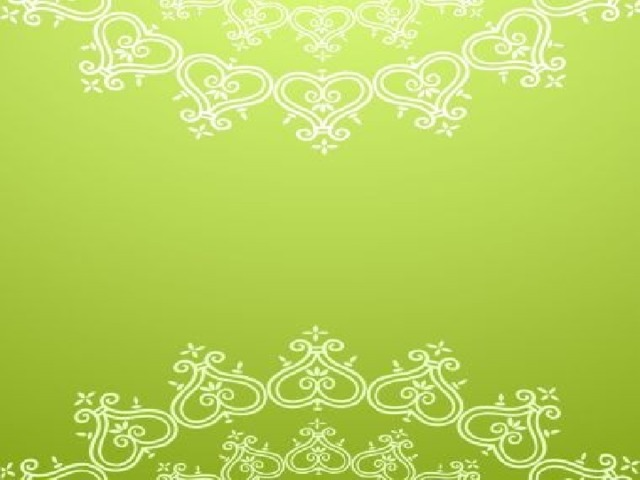 Образовательная программа эстетического направления «Үс Кут»
Авторы проекта: Николаева Н. М., Яковлева Л. Е., Николаева К. В.
  Срок реализации: краткосрочное
Стоимость проекта: 141440
Проблема программы:
На данный момент дети учатся по единой общеобразовательной программе и по этому национальной культуре и языкам уделяется очень мало часов, на фоне этого может исчезнуть традиции и уклад разных национальностей. Исходя из этой проблемы для сохранения национальной культуры народа Саха в нашей школе создана программа творческого направления «Үс Кут», которая в художественно-эстетической  форме отражает общественное сознание народа Саха, его мировоззрение, традиционную и духовную культуру. В программе содержатся изучения и  исполнения многих видов народного искусства: музыки, поэзии, фольклора, танцев и декоративно - прикладного искусства.
Новизна:
Постановка олоҥхо «Күн Тэгиэримэ» автора, уроженца нашего наслега Константина Лукича Федорова - Көскөйө Көстөкүүн.
Объединения творческих групп дополнительного образования.
Театрализованное представление под сопровождением живого звука.
Цели программы: 
 Воспитание и развитие гармоничной мотивации детей с детского сада к познанию своей национальности, патриотизма, любви к родной  природе, труду, традиционной культуре предков с помощью объединения творческих групп дополнительного образования.
Задачи:
-объединение творческих групп эстетического направления.
-изучение и пропаганда творчества местного олонхосута Федорова Константина Лукича – Көскөйө Көстөкүүн
- Изучение и пропаганда традиционной техники в разных направлениях искусства;
- Сохранение и обеспечение преемственности этнических традиций народа Саха;
- Художественно - эстетическое воспитание и развитие творческого потенциала детей;
- Развитие индивидуальных художественных, музыкальных, фольклорных, танцевальных, способностей;
- Создание оптимальных условий для полноценного  творческого развития ребенка;
- Развитие и укрепление связей школы, семьи, учреждений дополнительного образования, культуры и традиций.
Для осуществления систематической работы по данной программе будут работать следующие творческие объединения:
  «Күөрэгэй» - фольклорный кружок;
  «Күрүлгэн» - танцевальный кружок;
  «Сарыал» - кружок шитья и моды;
  «Уус» – прикладной кружок;
  «Билии» - библиотечный урок;
  «Чэчир»- детский сад.
Анкетирование на тему Олонхо:
Вопросы:
1. Знаешь ли ты какое нибудь Олонхо?
2. Прочитал ли ты произведение Константина Лукича Федорова «Кун Тэгиэримэ»?
3. Если да, то понял ли ты смысл произведения?
4. Как ты считаешь, можно ли способом эстетического направления выразить, показать эмоции какого-либо якутского произведения?
5. Произведение Олонхо тебе дается легче, когда ты  видишь на яву на сцене, чем прочтешь книгу?
«Күөрэгэй» - фольклорный группа 1 – 4 класс, средняя группа с 5 – 7 класс,
Целевая аудитория.
«Күрүлгэн» - танцевальный младшая группа 1 – 4 класс, средняя группа с 5 – 7 класс, старшая группа с 8 – 10 класс
«Билии» - библиотечный урок. С 1 – 8 классы
Олонхо «Күн Тэгиэримэ Бухатыыр»
«Чэчир»- старшая и подготовительная группа детского сада.
«Сарыал» кружок моды и шитья.
С 5 – 8 класс
Прикладной кружок «Уус» с 5 – 11 классы
Этапы реализации
Смета
Ожидаемый результат:
Взаимосвязанная и комплексная работа программы  «Үс Кут» творческих объединений будут внедрять эффективные формы организации занятости детей, улучшать психологическую и социальную комфортность в едином воспитательном пространстве.  Работа художественно-эстетической программы поможет стать воспитанникам школы-сада коммуникабельными, талантливыми, творческими, активными, всесторонне развитыми,  которые умеют ценить и видеть красоту природы, беречь свой окружающий мир. Уважать и распространять ценность культуры своего народа. Театрализованная постановка олонхо «Күн Тэгиэримэ» олонхосута Федорова Константина Лукича - Көскөйө Көстөкүүн позволит  познать, оценить, восхититься этническим наследием своего народа не только участников, но и всех зрителей.
Константин Лукич Федоров – Көскөйө Көстөкүүн
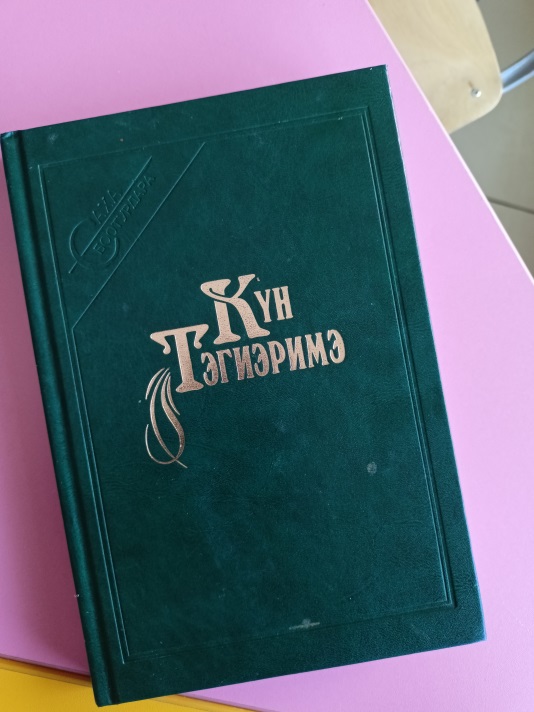 1904 - 1988
Эскизы костюмов и декораций:
Кыыс Ньургун, Күн тэгиэримэ
Күрүө Дьөһөгөй оҕонньор,
Көҕүл Дьөһөгөй эмээхсин
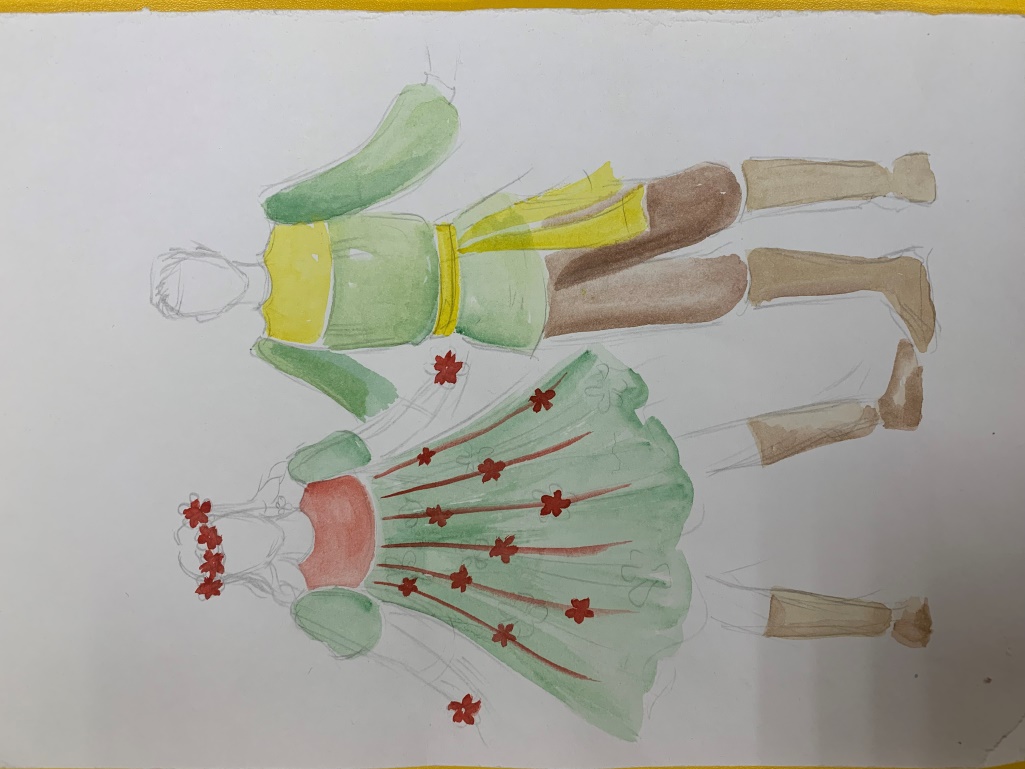 Эрэкэ – Дьэрэкэ оҕолор, 
от-мас иччилэрэ
Абааһылар үҥкүүлэрэ
Адьарай Кыыһа – 
Абааһы кыыһа
Алтан Даадар - абааһы бухатыыра
Бухатыырдар үҥкүүлэрэ
Кыталыктар үҥкүүлэрэ
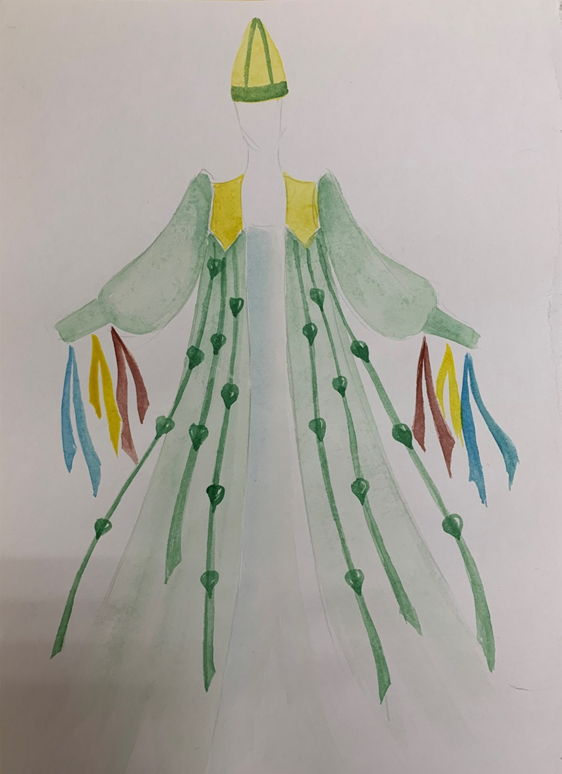 Күн Кыыһа – Күөгэйэр удаҕан
Аан Асхарыма алаас иччитэ
Үөһээ Дойду
Орто Дойду
Проделанная работа на данный момент:
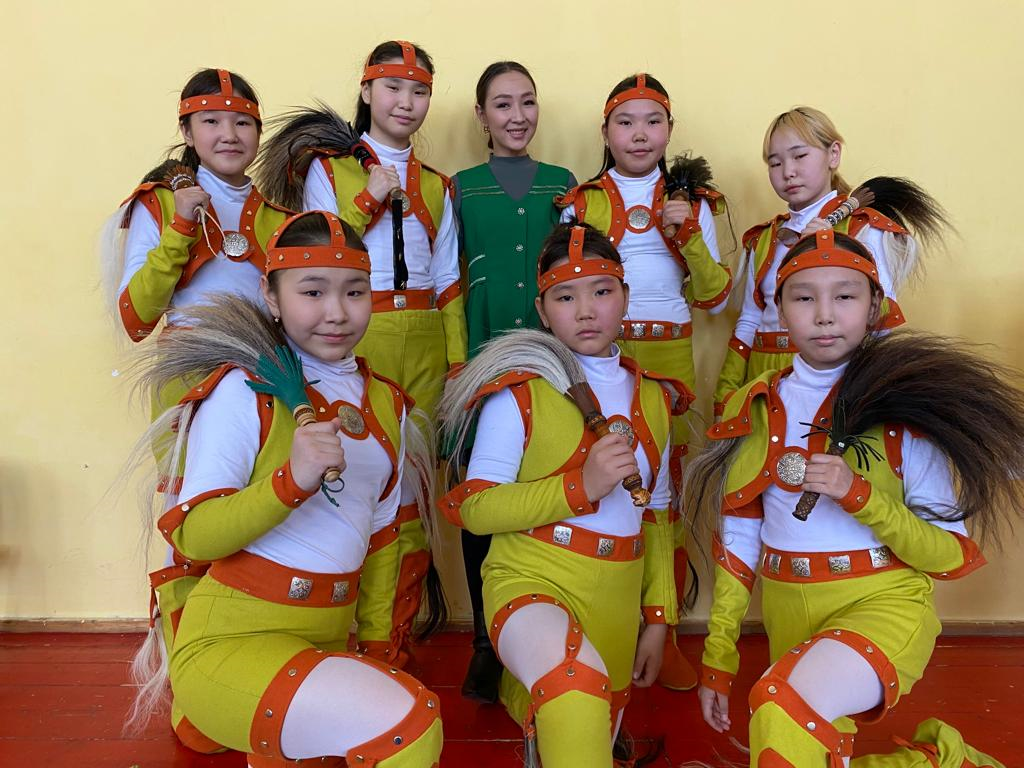 Эрэкэ – Дьэрэкэ оҕолор, 
от-мас иччилэрэ
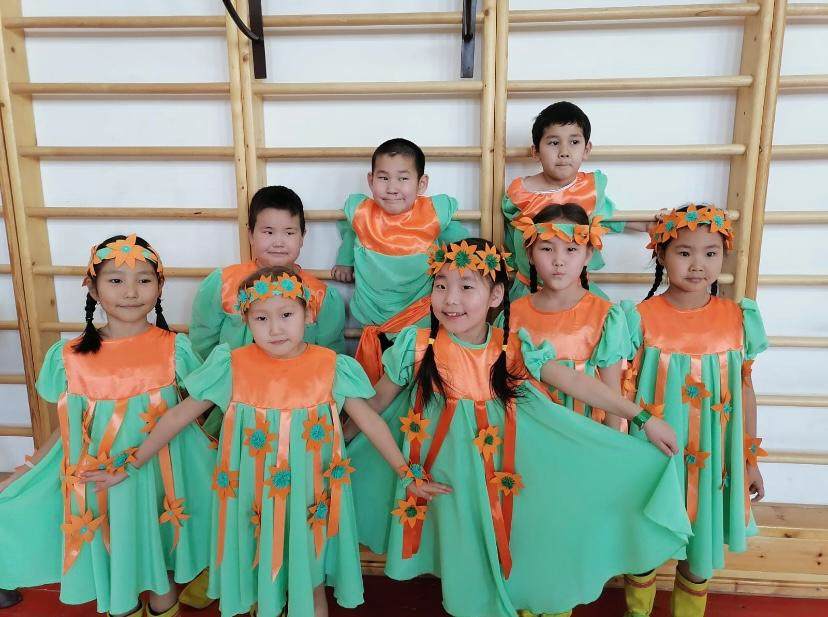 Дьөһөгөй үҥкүүтэ
Тыыннаах доҕуһуол көстүүмэ